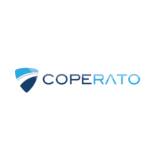 Benefits of Auto Dialer Systems that you should consider for your business
The frameworks fundamentally upgrade efficiency via computerizing the most common way of dialing numbers, leaving specialists additional opportunities to zero in on drawing in with clients. With manual dialing, specialists burn through essential time dialing numbers, exploring through voice messages, and trusting that calls will interface. They kill these failures, permitting specialists to invest more energy in speaking with possibilities and clients, prompting expanded deals and income.
Coperato
About Us
COPERATO provides you with cutting-edge call center solutions that help your business succeed. Grow your business by using the right VoIP services! Our solutions help you decrease your communication cost and ensure that you are always connected to your clients.
Coperato
3
Expanded Call Volume
One of the main benefits is their capacity to dramatically increment call volume. In contrast to manual dialing, where specialists can make a predetermined number of calls each hour, auto-dialers can dial various numbers all the while, emphatically expanding the quantity of calls made in a given period. The expanded call volume through certified Auto Dialer Systems means more open doors for commitment and better conversions.
Consistency and Guideline
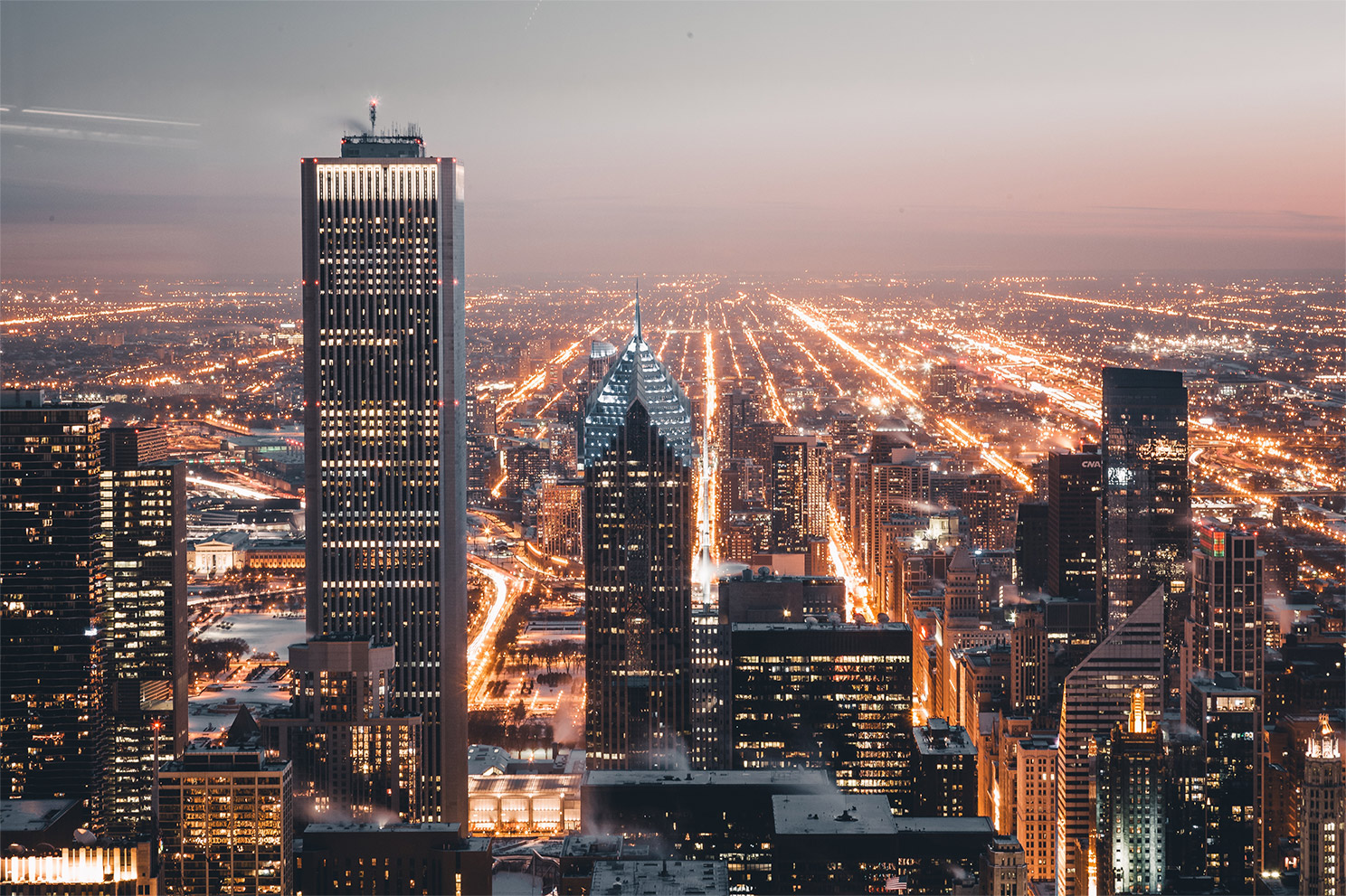 They have features to guarantee consistency with administrative necessities such as the TCPA and DNC lists. These highlights incorporate call recording, quit instruments, and DNC list cleaning, which assists organizations in avoiding fines and keeping a positive standing with clients. Via mechanizing consistency processes, auto-dialers give an inward feeling of harmony and relieve the gamble of lawful repercussions.
Clever Call Directing
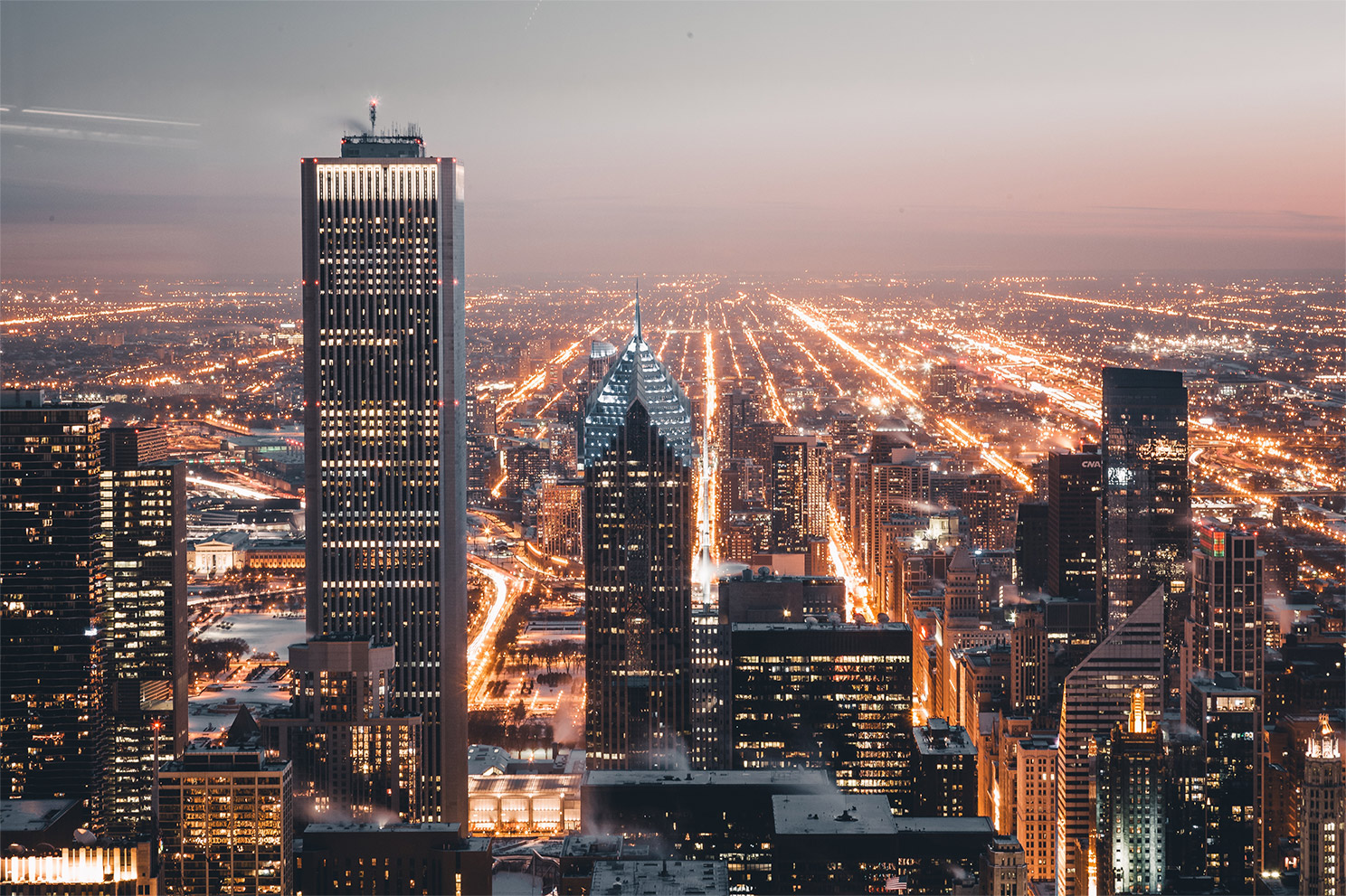 The frameworks frequently come furnished with savvy call steering highlights that guarantee calls are associated with the most proper specialist given foreordained standards like language inclination, geographic area, or item aptitude. By directing calls to the right specialist, the Call Center Dialer limits call move times and improves the client experience. This customized approach improves the probability of a fruitful result for both the client and the business.
Continuous Investigation and Revealing
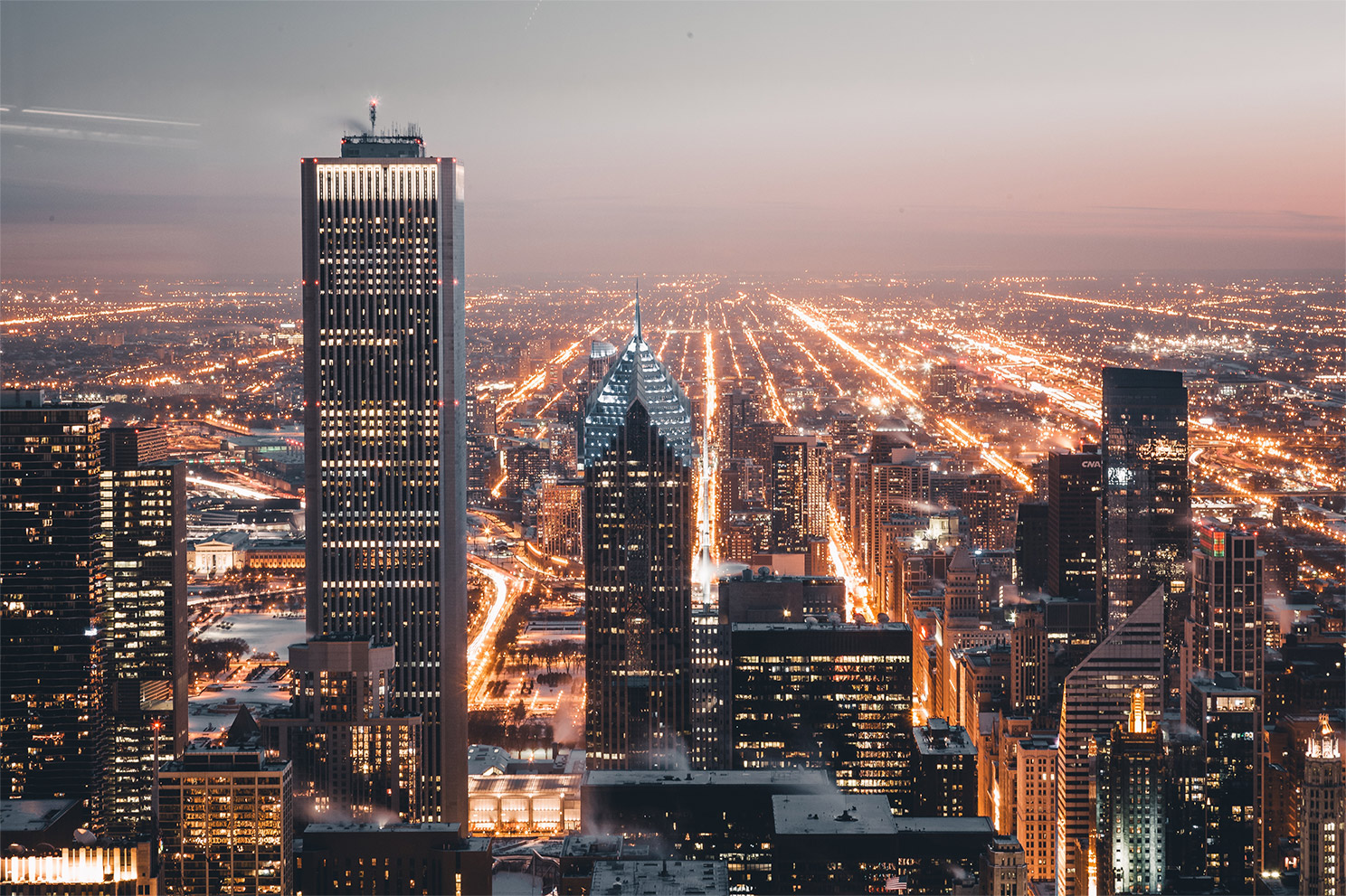 One more huge advantage is their capacity to give constant investigation and detailing. These frameworks catch rich information available to work measurements, for example, call span, transformation rates, and specialist execution, permitting supervisors to pursue informed choices and advance their techniques on the fly. By utilizing this information, organizations can distinguish patterns, pinpoint regions for development, and augment the proficiency of their deals endeavors.
Consistent Joining with CRM Frameworks
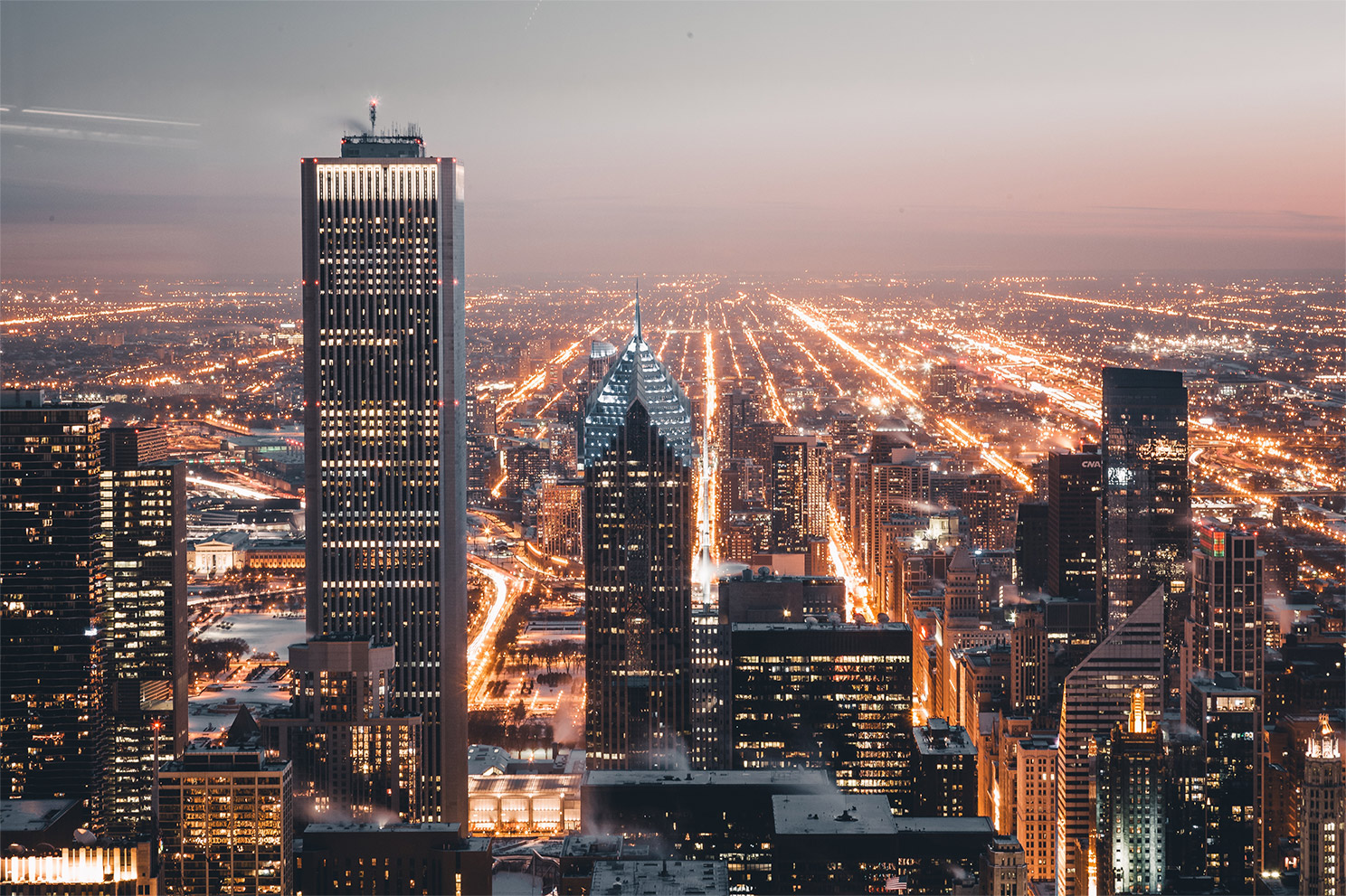 Numerous frameworks consistently incorporate Customer Relationship Management (CRM) frameworks, permitting organizations to smooth out their deals and advertising processes further. By matching call information with CRM stages, organizations can follow client connections, update contact data continuously, and guarantee congruity across all touchpoints. This combination upgrades proficiency, further develops information precision, and enables specialists with the data they need to convey customized client encounters.
Adaptability
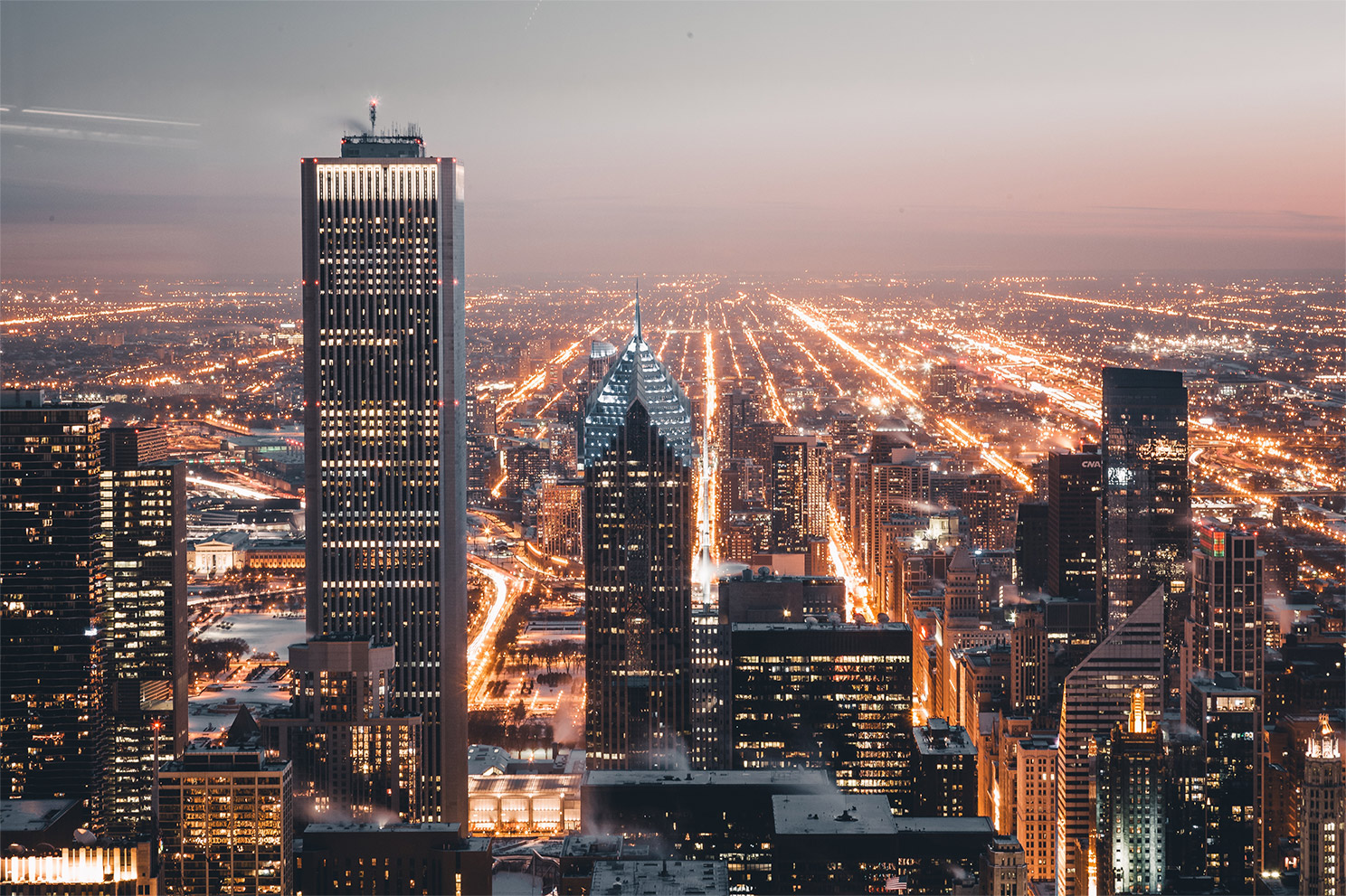 They are profoundly versatile and versatile to the advancing necessities of organizations. Whether a startup or a considerable undertaking, these frameworks can oblige changing call volumes and scale with your business development. Moreover, auto-dialers offer adaptability to arrangement choices, permitting organizations to pick on-premises or cloud-put-together arrangements based on their inclinations and prerequisites. This versatility and adaptability make auto dialer frameworks a practical speculation that can develop and develop with your business.
Further developed Specialist Spirit and Fulfillment
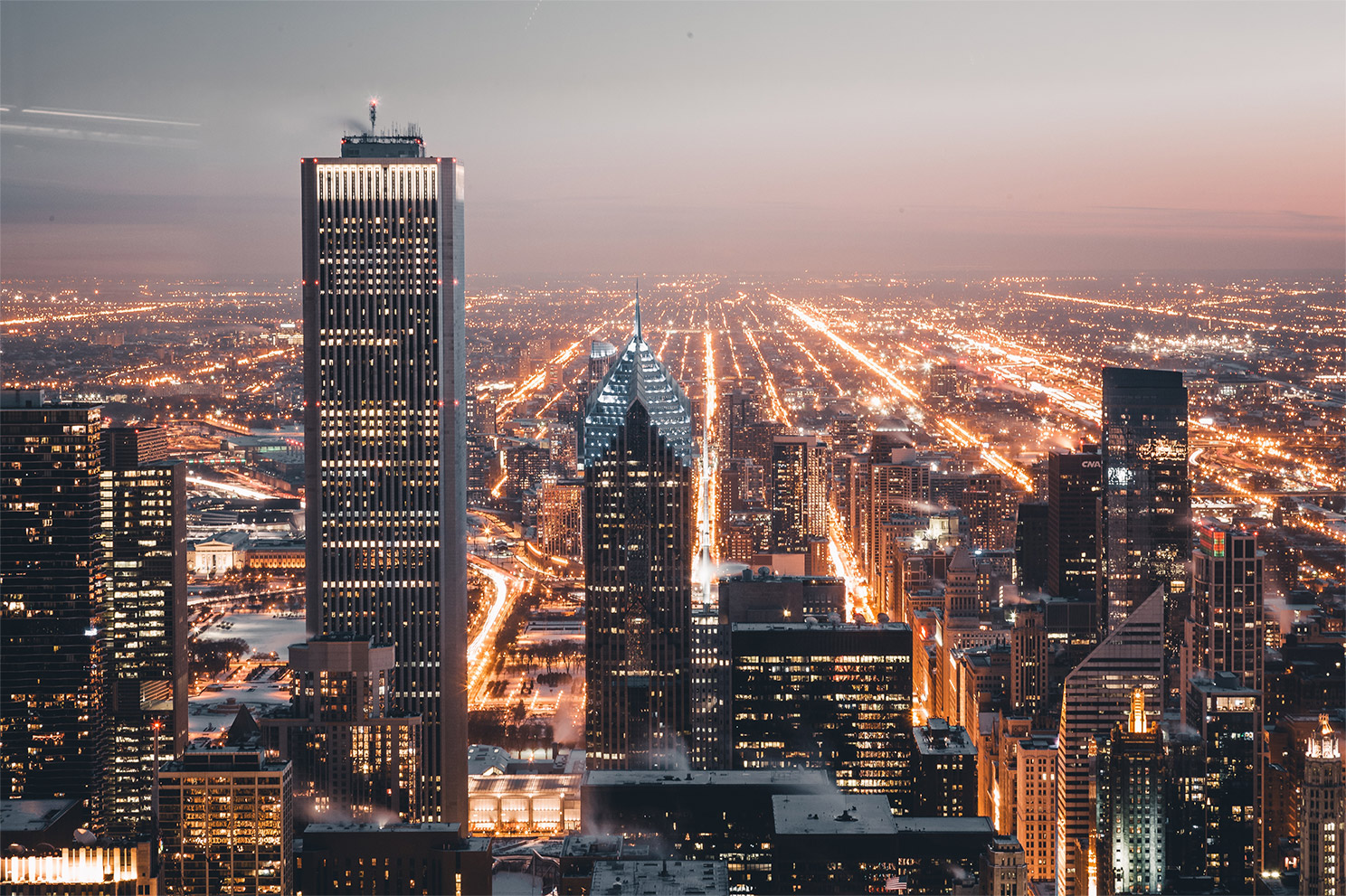 Via mechanizing dreary assignments and smoothing out work processes, the dialer frameworks can further develop specialist assurance and occupation fulfillment. With less time spent on manual dialing and regulatory assignments, specialists can zero in on what they specialize in – drawing in with clients and shutting bargains. This feeling of strengthening and effectiveness helps efficiency and upgrades representative maintenance and unwaveringness, eventually adding to a better workplace.
Cost Reserve funds
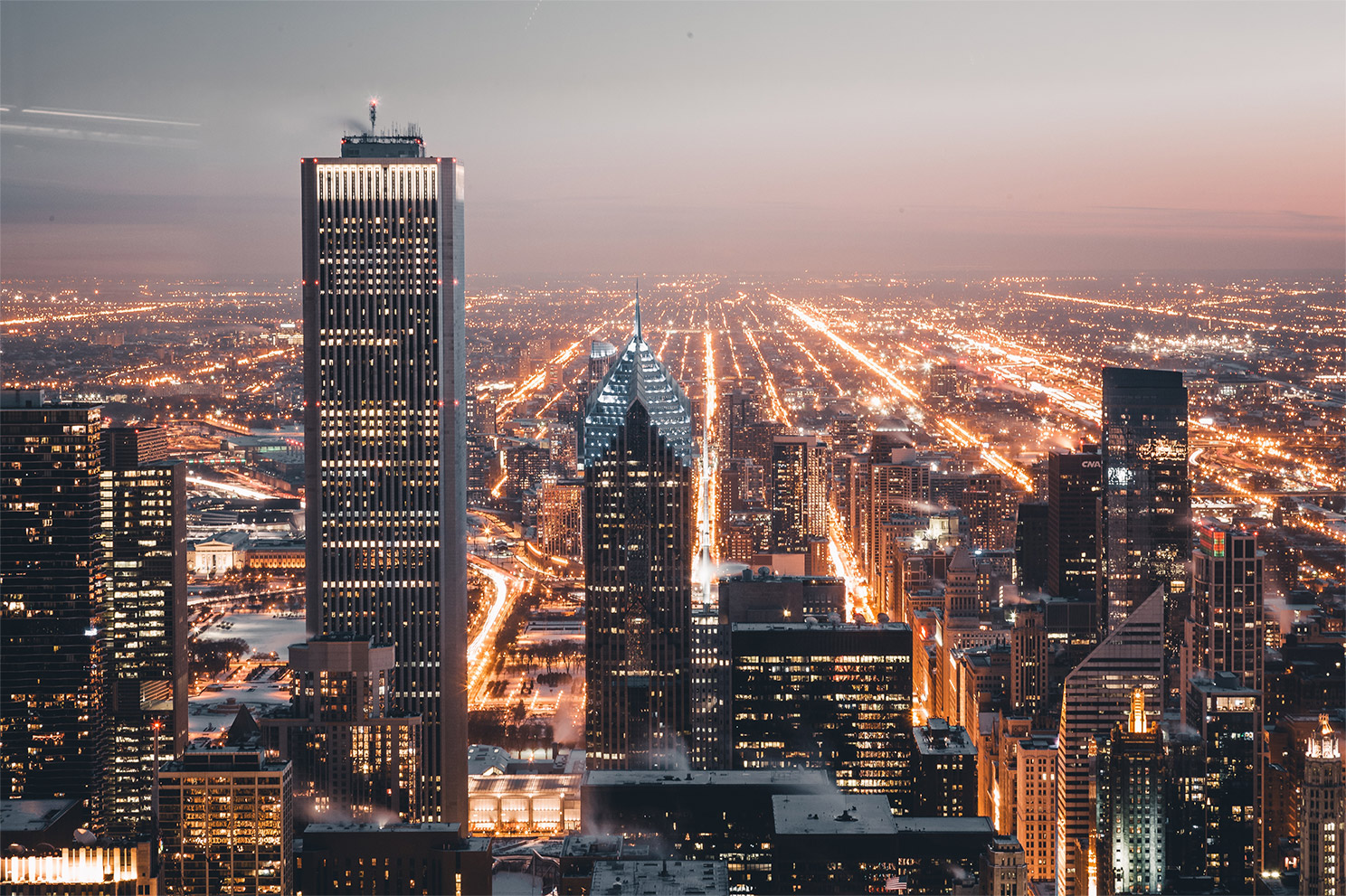 Carrying out a system can bring about huge expense reserve funds for organizations. Via computerizing outbound calling processes, organizations can lessen the requirement for physical work, in this manner bringing down work costs related to dialing and regulatory errands. Moreover, auto-dialers can enhance call steering and increment specialist productivity, bringing about higher sales transformations and income age. With the capacity to accomplish quicker than expected, organizations can achieve better returns for the money invested in their deals and showcasing endeavors, making auto dialer frameworks a practical interest over the long haul.
Further developed Client Commitment
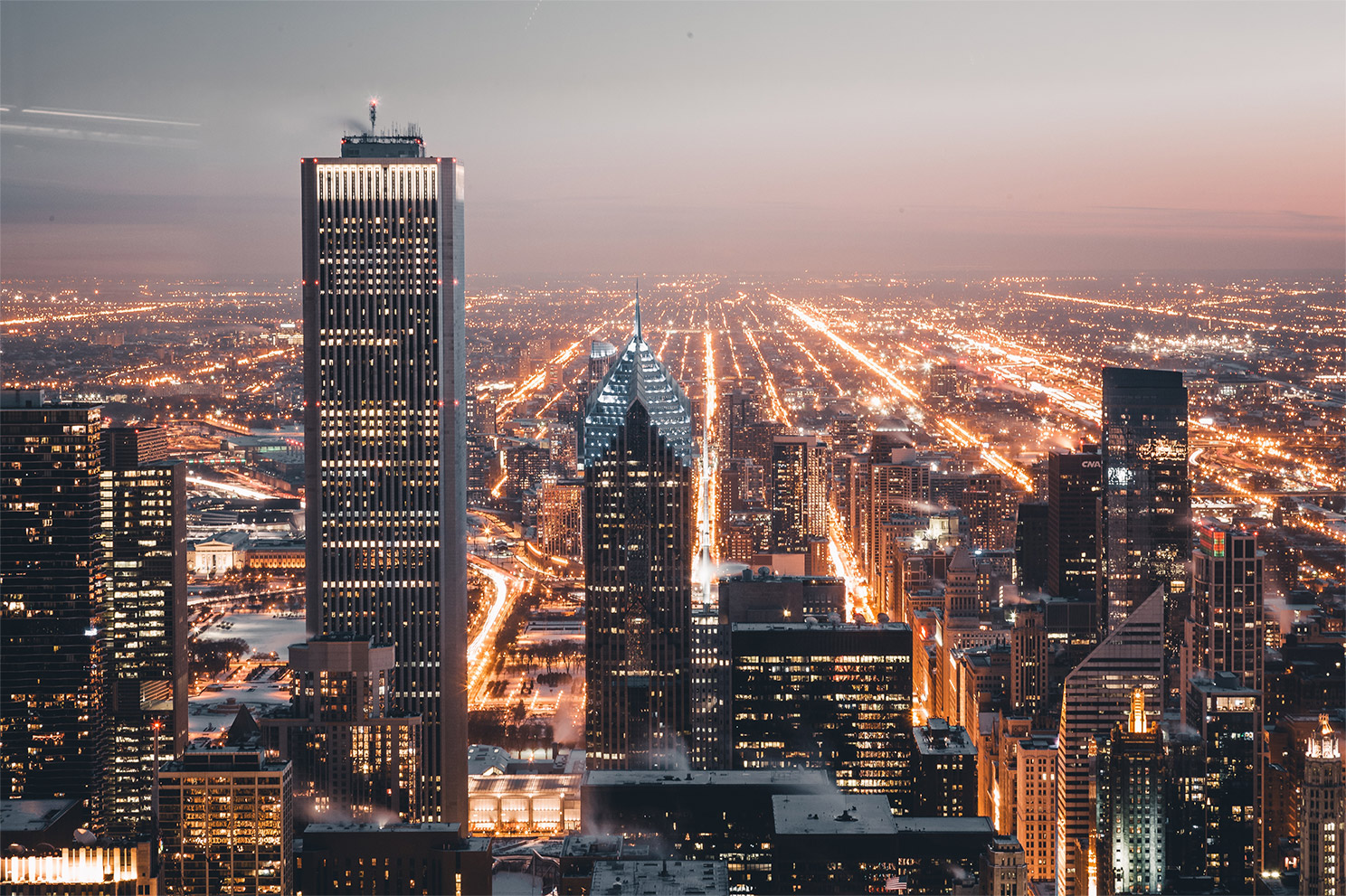 They increase call volume as well as upgrade the nature of client commitment. With highlights, for example, call recording and CRM coordination, organizations can acquire essential knowledge about client inclinations, ways of behaving, and problem areas. Outfitted with this data, specialists can fit their collaborations to meet the exciting requirements of every client, prompting more significant discussions and more grounded connections. By encouraging certified associations and conveying customized encounters, organizations can separate themselves from contenders and construct client dependability over the long haul.
Quicker Lead Reaction Times:
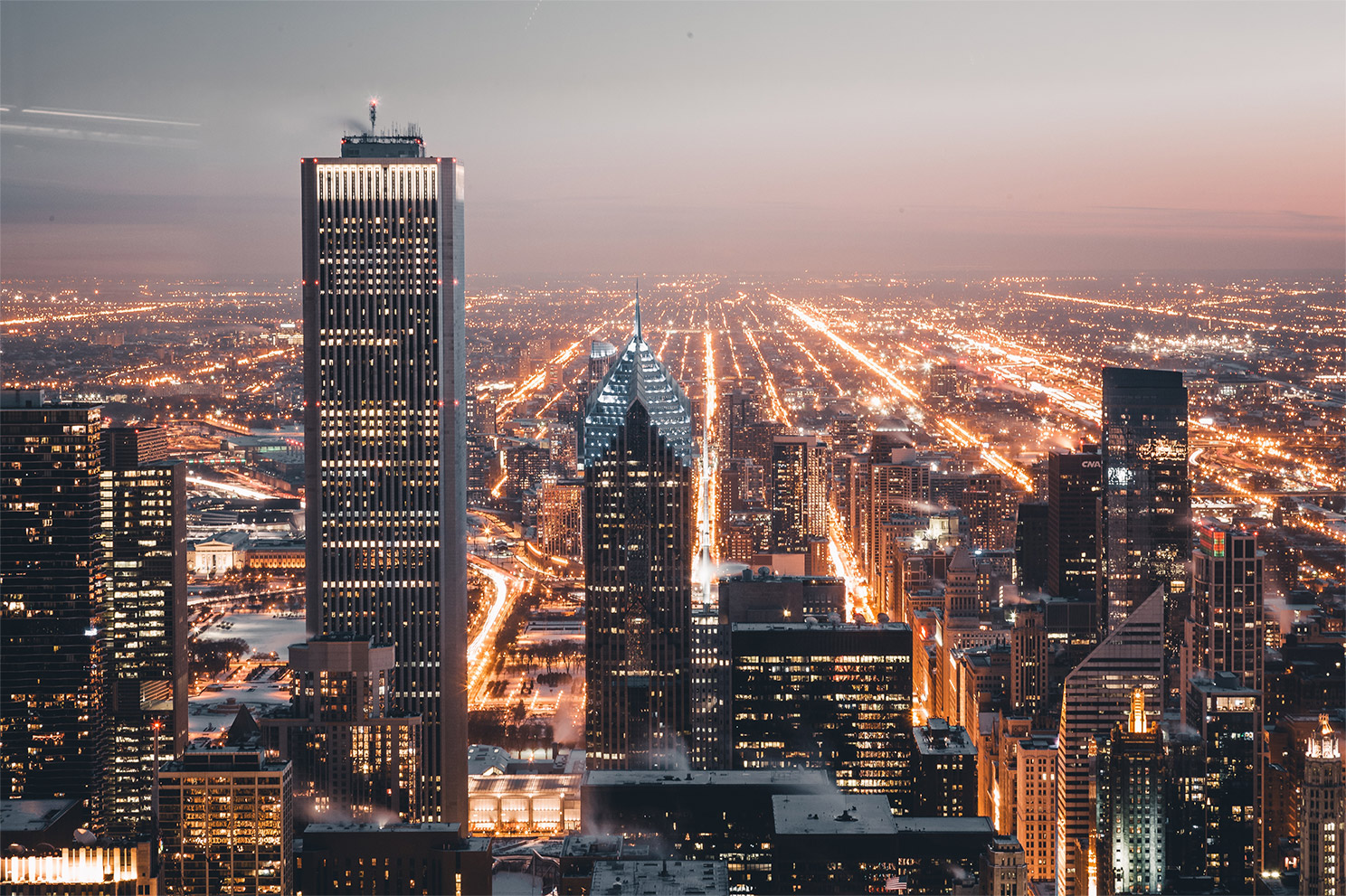 In these evolving times, speed is essential to lead reaction times. The frameworks empower organizations to connect with leads quickly, limiting the gamble of losing potential open doors to contenders. With computerized dialing and call-directing elements, organizations can guarantee that leads are reached promptly and associated with the most fitting specialist to address their requirements. This quick reaction improves the probability of change and upgrades the general client experience by showing responsiveness and incredible skill.
Prescient Dialing Capacities
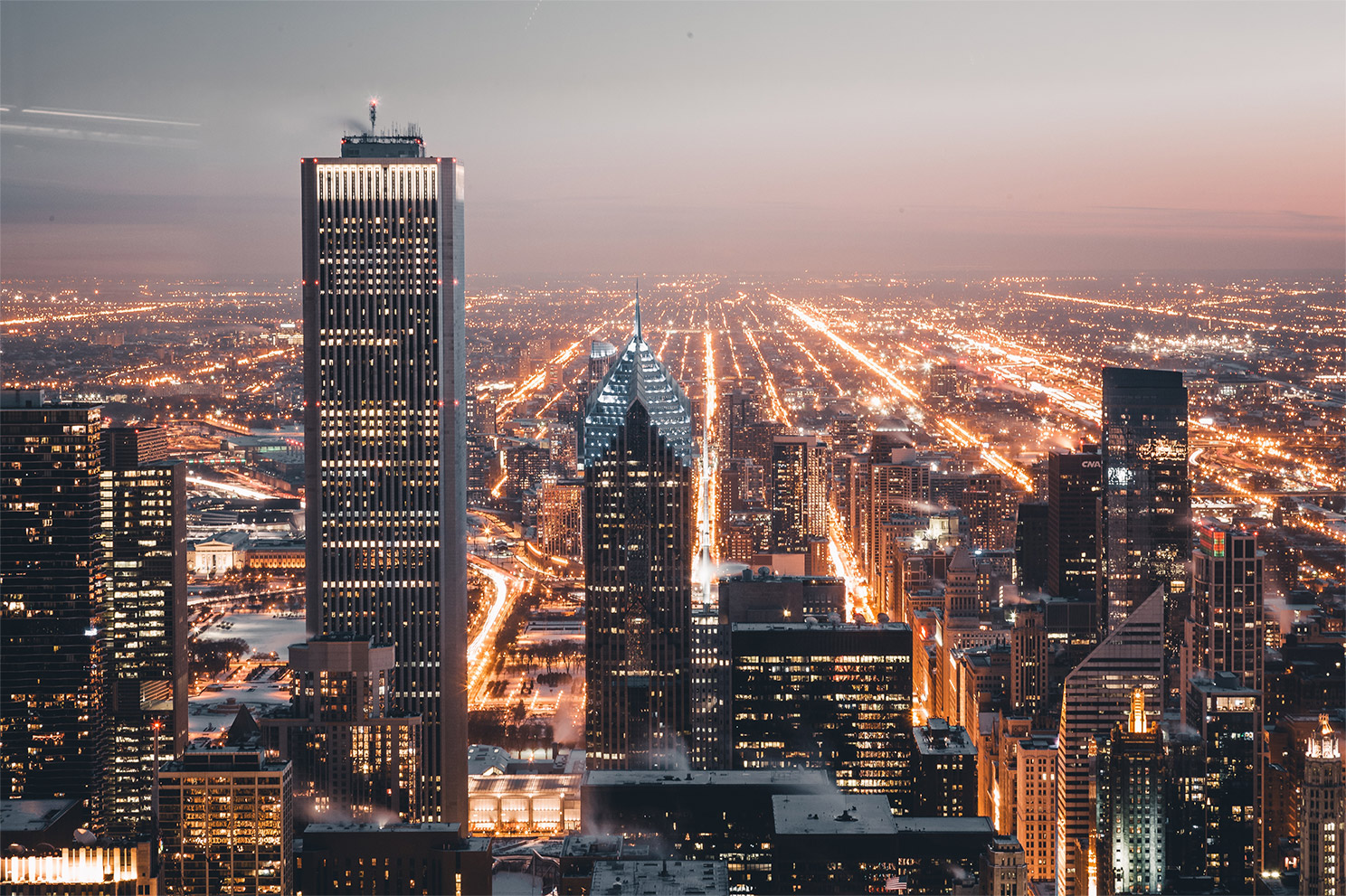 They offer excellent dialing capacities, which use calculations to foresee when specialists will open up and naturally dial numbers fully expecting their accessibility. This proactive methodology guarantees that specialists constantly participate in valuable discussions without personal time between calls. By expanding specialist usage and limiting inactive time, prescient dialing assists organizations with taking advantage of their assets and improving the productivity of their outbound calling efforts.
Thank You.
Coperato
Coperato
972-72-2720-500
info@coperato.com
https://www.coperato.com/